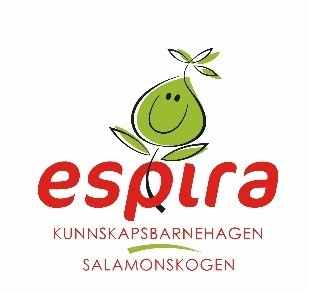 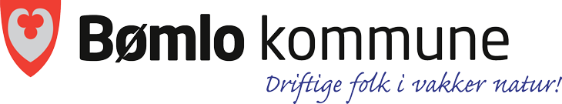 Å vere lærarutdanningsbarnehage/lærarutdanningsskule for HVL
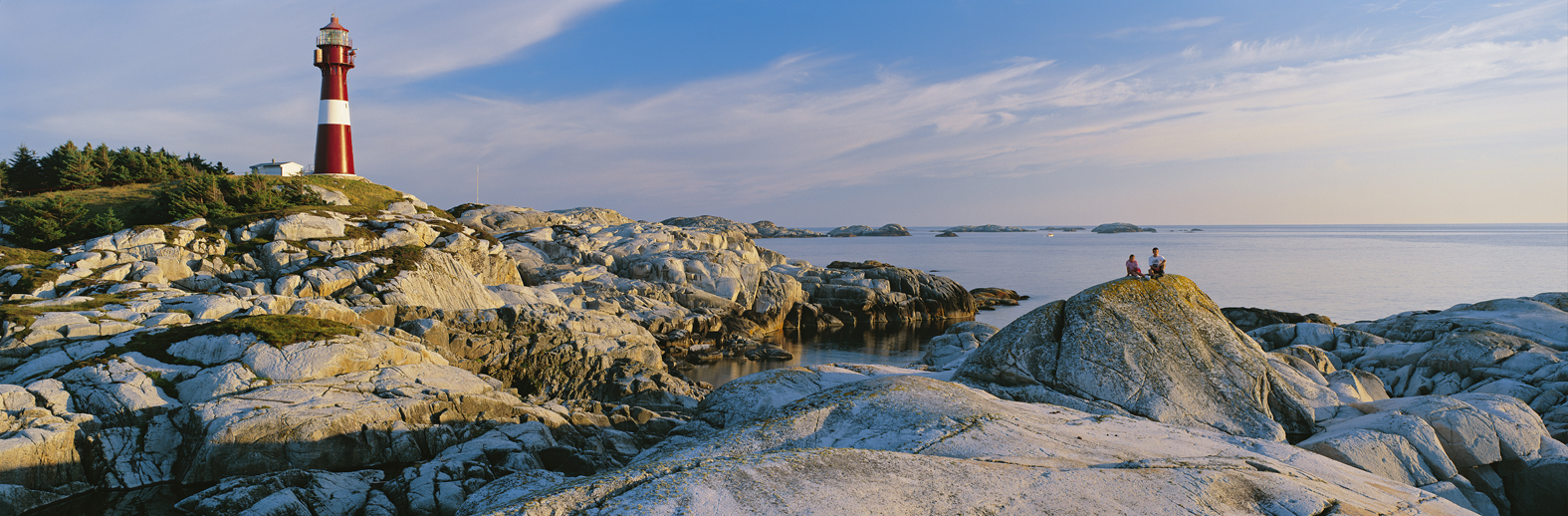 Foto: Jan Rabben
Leiarkonferansen, FOS 09.02.23
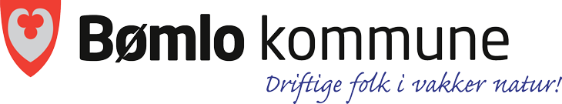 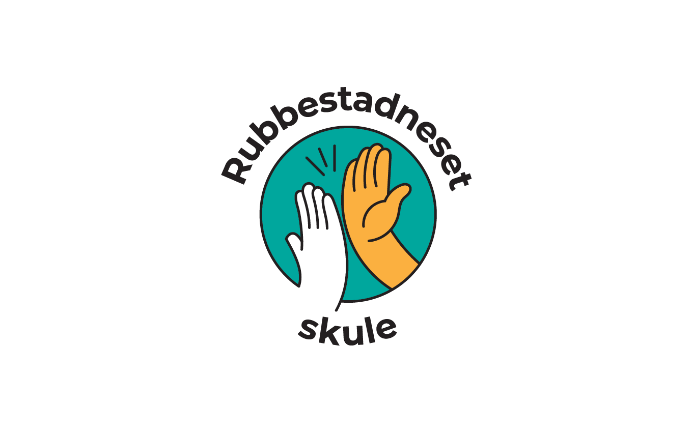 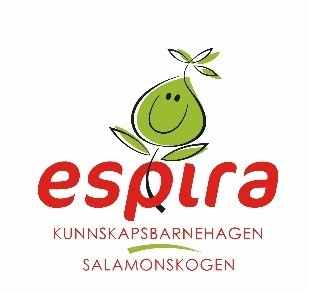 Kva vil det seie?
Me prøver ut og samlar erfaringar med, og utvikle gode modellar for samarbeid mellom skule, barnehage, eigar og HVL.

Tettare samarbeid om praksis 
Samarbeid om FOU-arbeid
Tek i mot fleire studentar
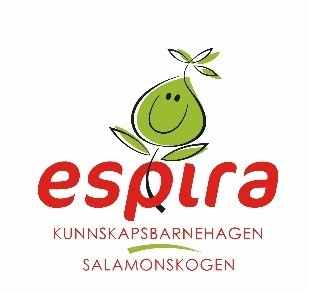 Dette har me gjort – barnehage
Veilderutdanning for pedagogane – kurs for resten av personalet
Pilotert MOSO – elektronisk veiledningsverktøy
FoU-prosjekt på samtlige småbarnsavdelingar
Forskningsprosjekt på TTT
Profesjonsseminar med BLU-1 studentane
Hatt fleire tilsette frå HVL på hospitering
Ass. styrar har undervisningsstilling på HVL
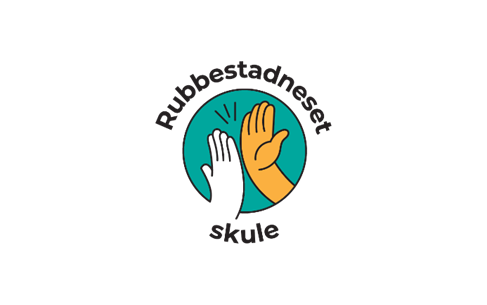 Dette har me gjort - skule
Veilederutdanning/kurs for alle lærarane
Oppretta delt stilling
Hatt tilsett frå HVL på hospitering
Gjennomført temadag for studentar 
Bidratt inn i evaluering og gjennomgang av praksisplan for studentane  
Oppretta pilot for studentar -5. studieår – Lesson Study
Profesjonsfokus – bidrag inn på Campus
Er med i søknad på større FOU prosjekt
Dette har vore positivt
Fått bidra med vår kompetanse
Eigen FoU-kontakt
Veilederutdanninga
Felles ansvar for studentane
Fått meir kjennskap til HVL
Få påverke praksis i større grad
Auka kompetanse gir auka kapasitet
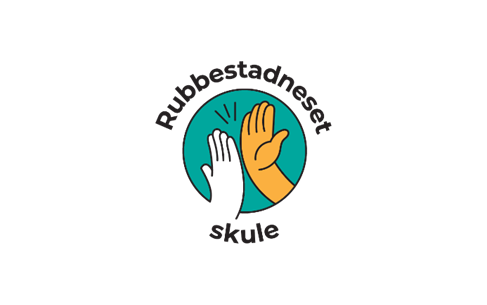 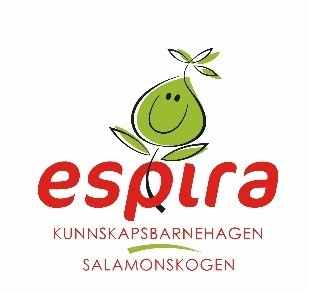